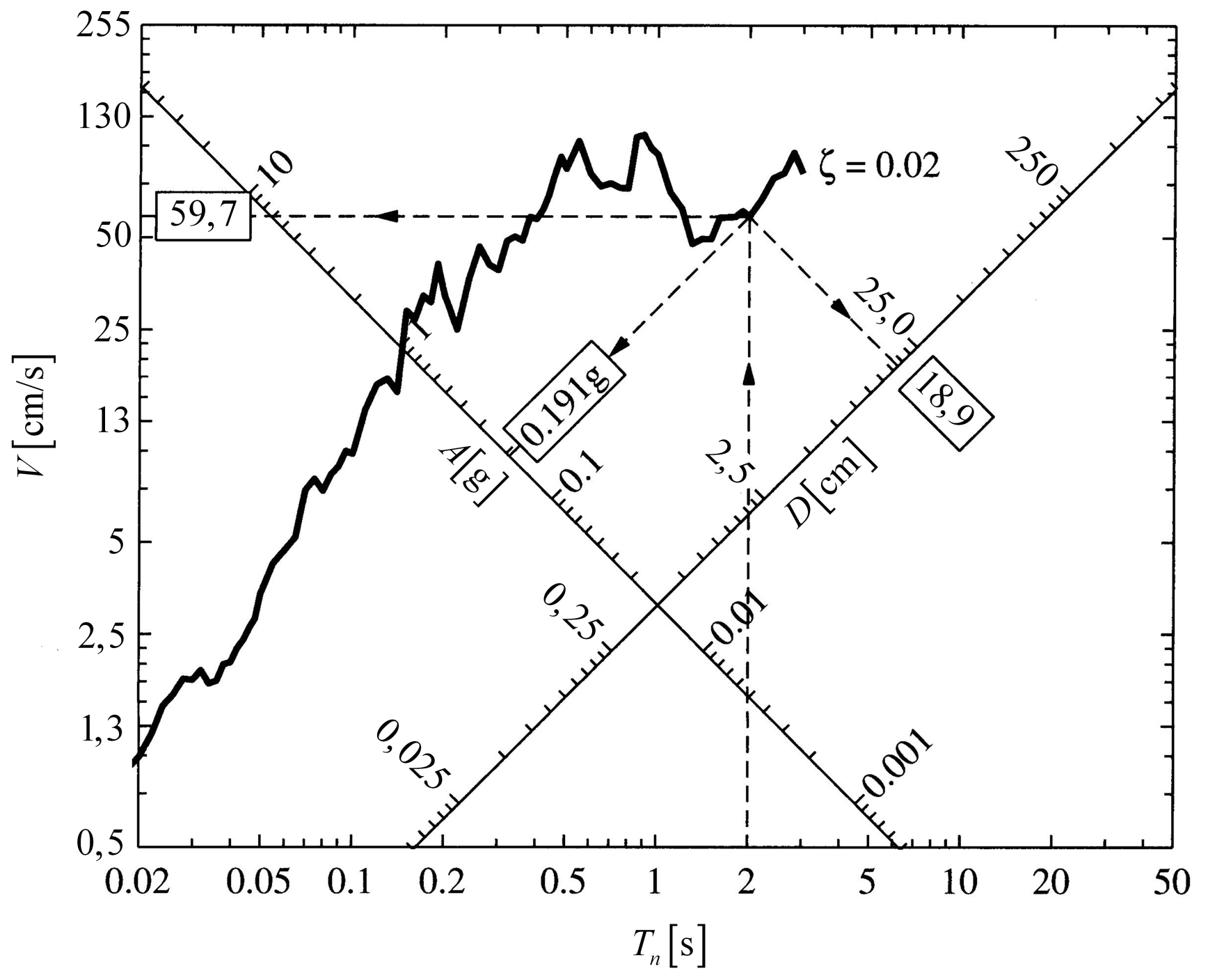 A=1,15 g
D=11,2 cm
D=6,5 cm
A=0,21 g
Tn=0,48 s
Tn=1,46 s